TeachersThis guide is for a workshop at the National War Museum. You can edit and adapt to use with your class.
We are going to the National War Museum
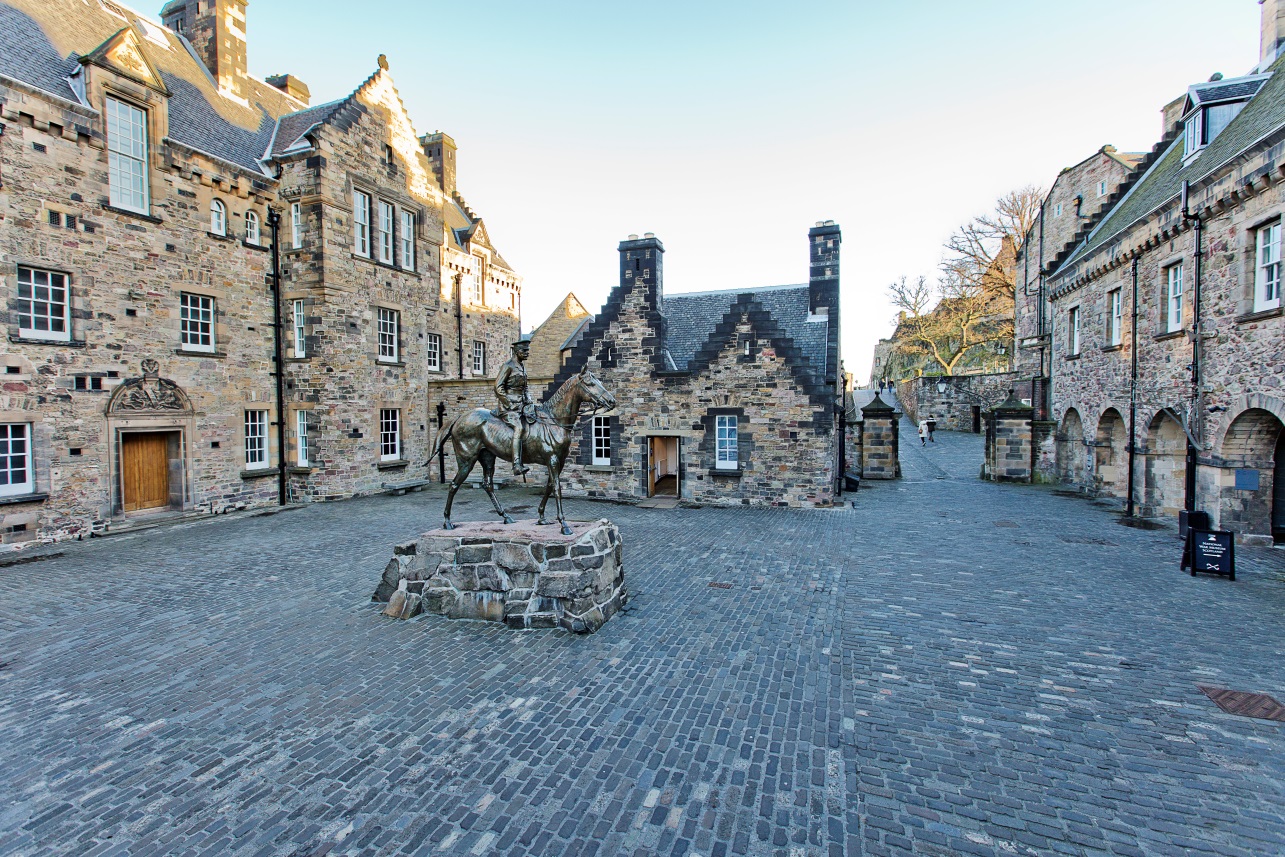 [Speaker Notes: ©Ruth Armstrong Photography]
The National War Museum is in Edinburgh Castle.
We are visiting the National War Museum on



We will be leaving school at
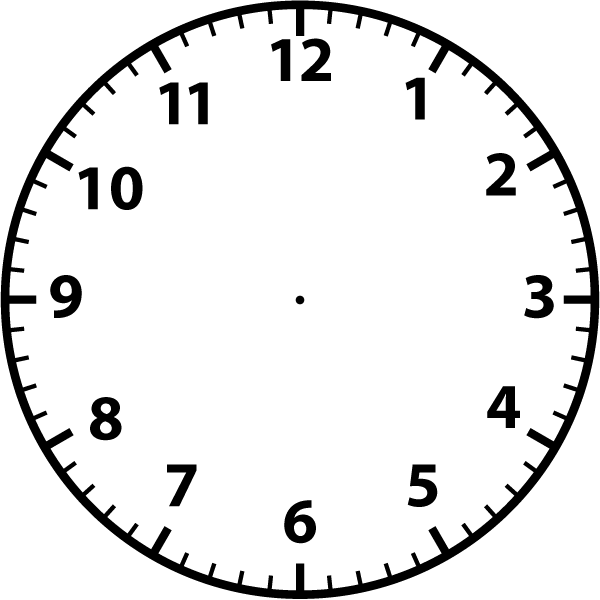 Castle Entrance
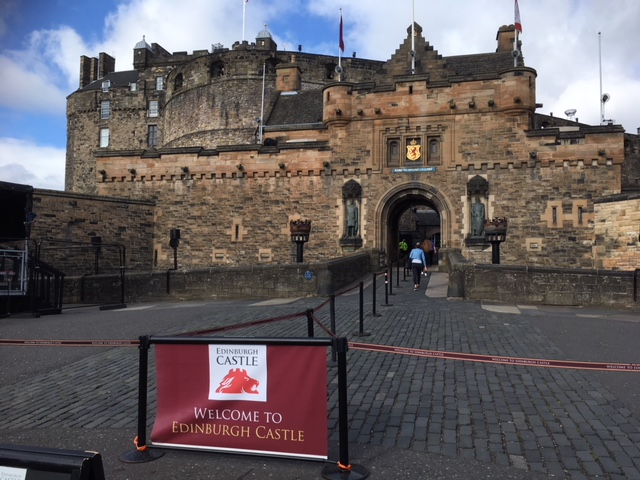 We will arrive at Edinburgh Castle and meet the Enabler running our workshop here, just to the left of the drawbridge. The Enabler will give us our tickets.
Enablers wear this uniform. They will be introducing our session today.
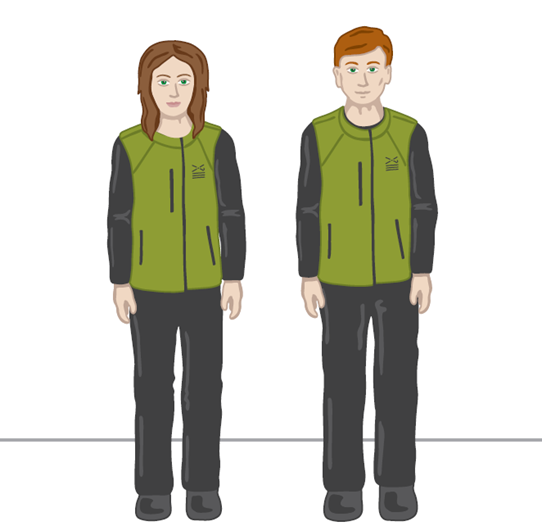 Enabler
Ticket Collection
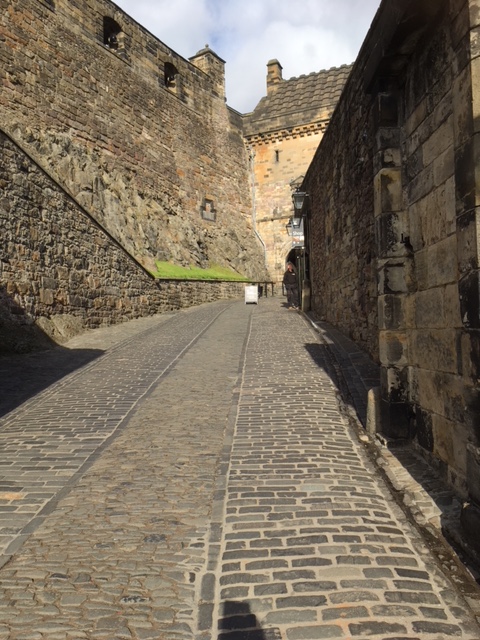 Once we have our own individual ticket we will need to show them to the member of staff waiting here.
Travelling to the National War Museum
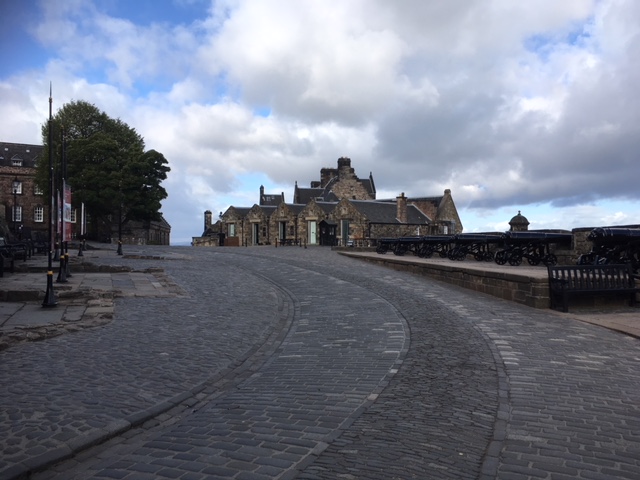 Once we have shown our tickets to enter the castle we will need to make our way along this path to the National War Museum, led by an Enabler.
Travelling to the National War Museum
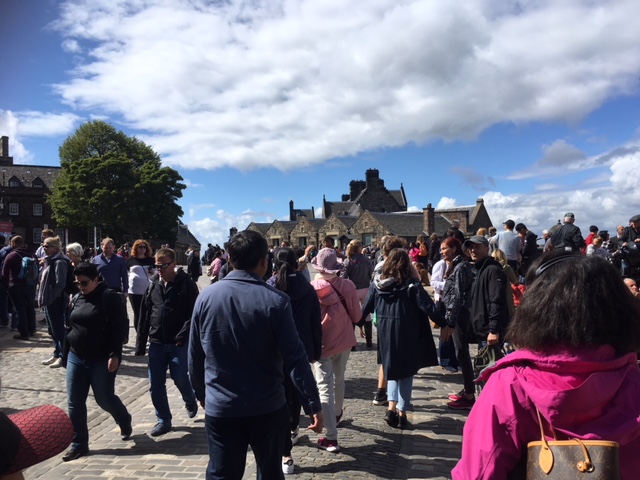 Sometimes it can be very busy so we need to make sure we stay with our adults.
Travelling to the National War Museum
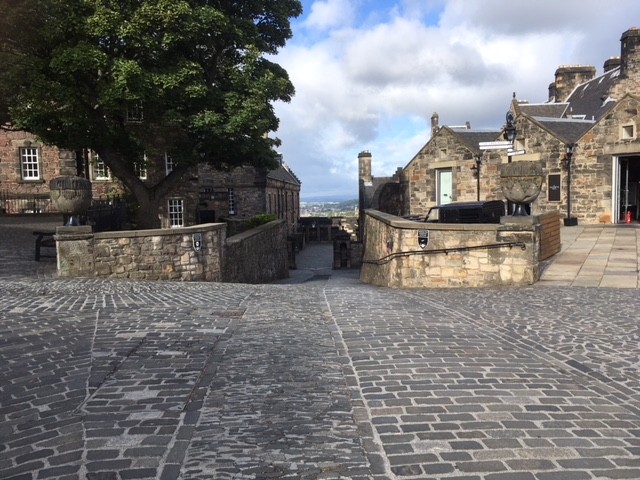 Follow the path down the hill.  Please be careful as there might be some moving vehicles.
Travelling to the National War Museum
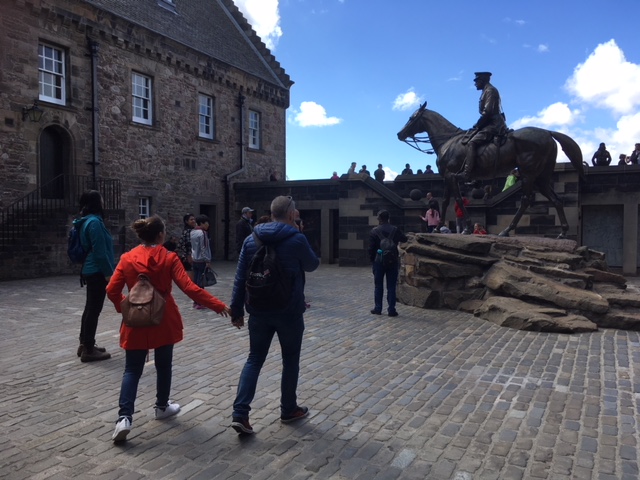 We will arrive at Hospital Square and see the statue of Earl Haig on his horse.
Visitor Experience Assistant
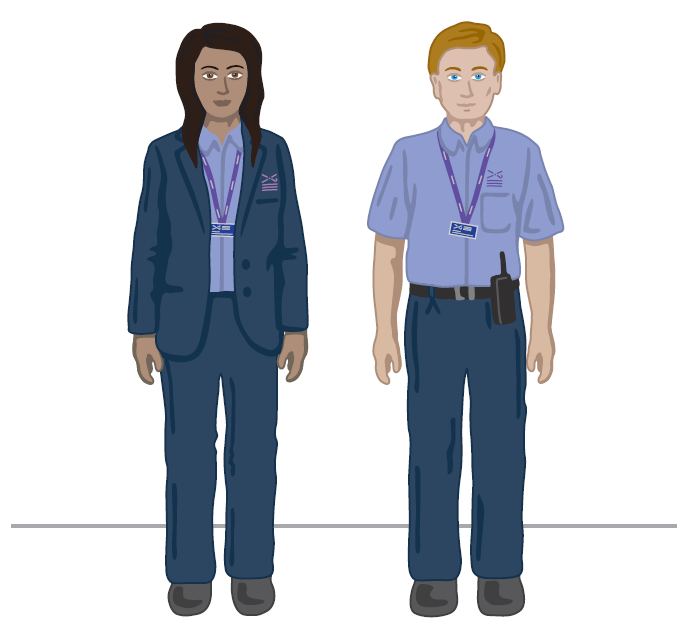 We might meet a Visitor Experience Assistant who can answer our questions or help if we need it. They wear uniforms that look like this.
When travelling around the National War Museum we might need to use the stairs or lift.
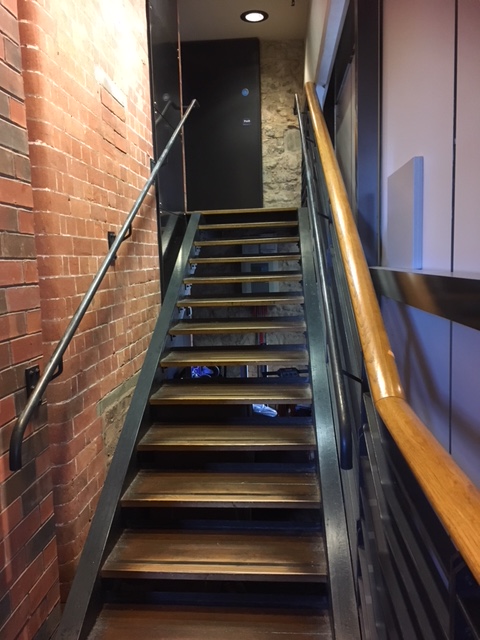 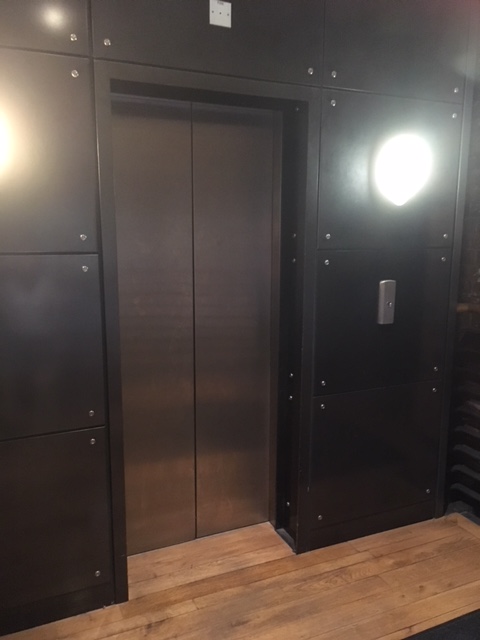 Stairs			     Lift
Some people might find parts of the museum quite dark.
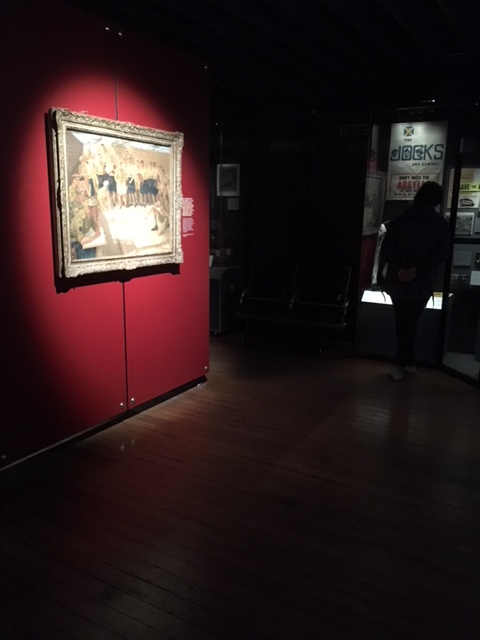 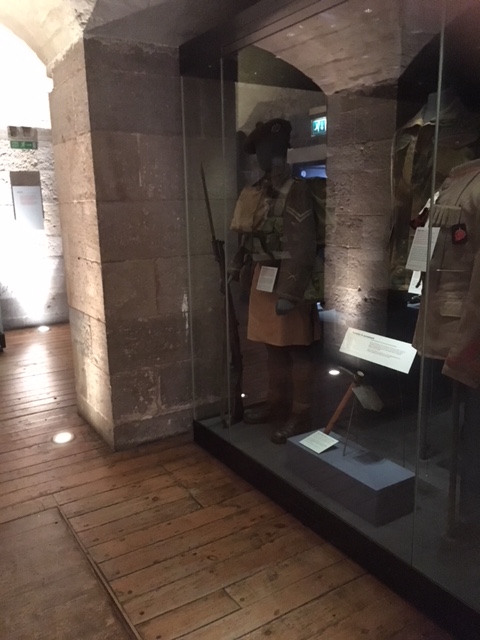 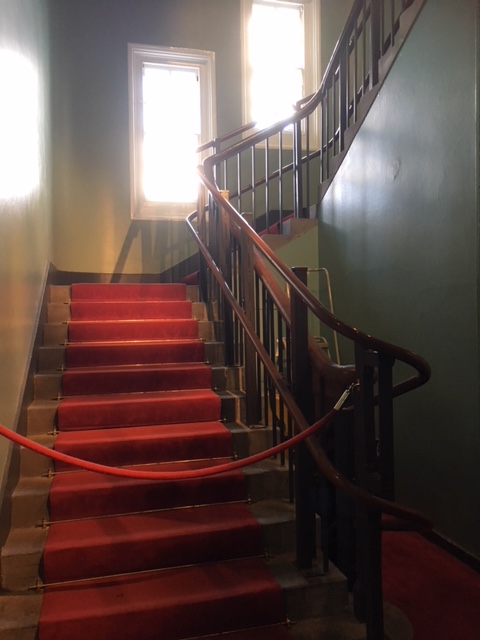 We will be using these stairs.
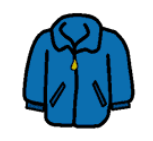 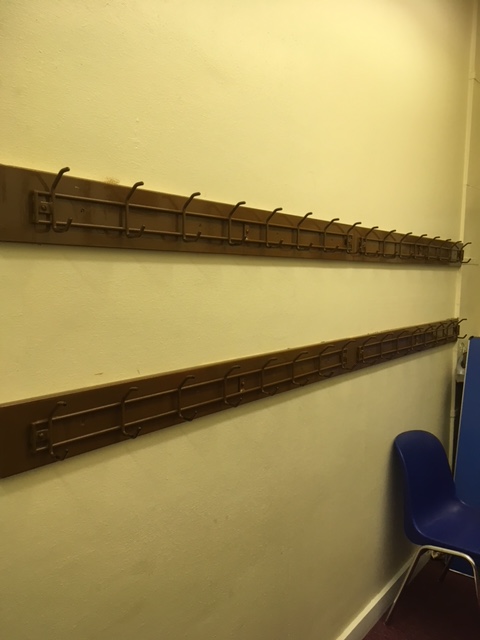 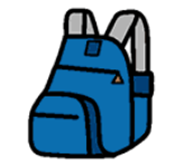 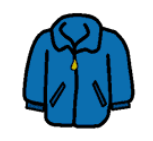 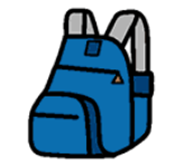 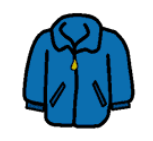 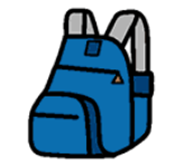 Once we reach the top of the stairs we will leave our coats and bags here.
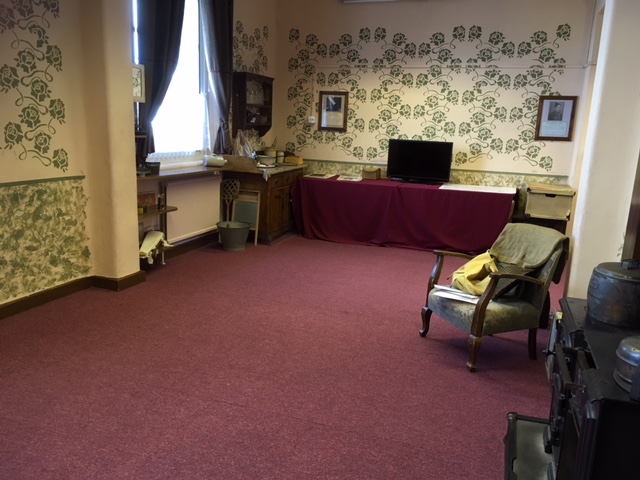 We will then be able to enter the Wartime Life Room and start our workshop.
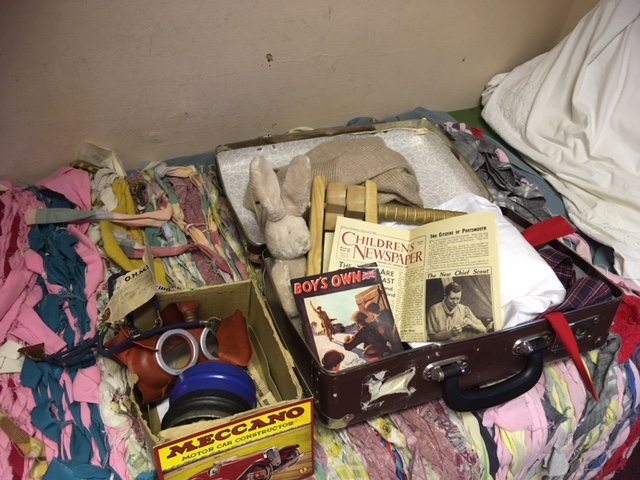 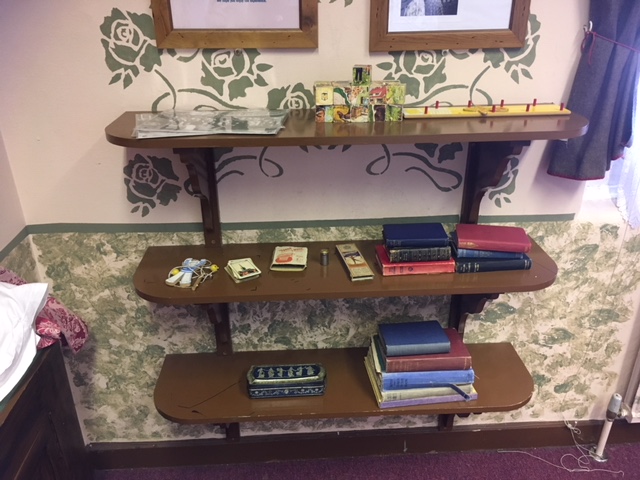 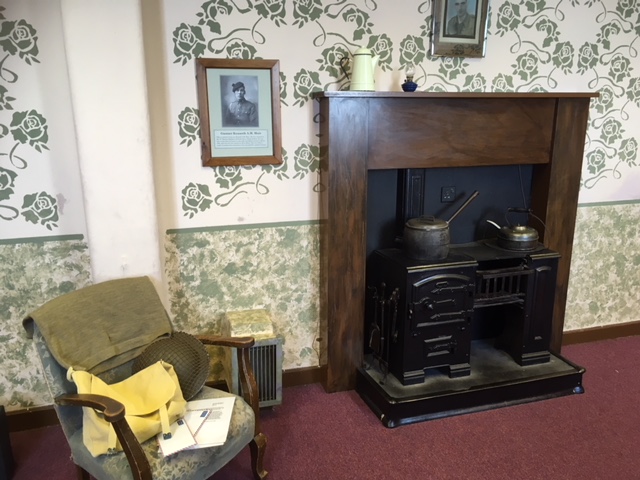 We will see lots of different objects in the room.
When it’s time to leave, we will collect our belongings and make our way back down the stairs.
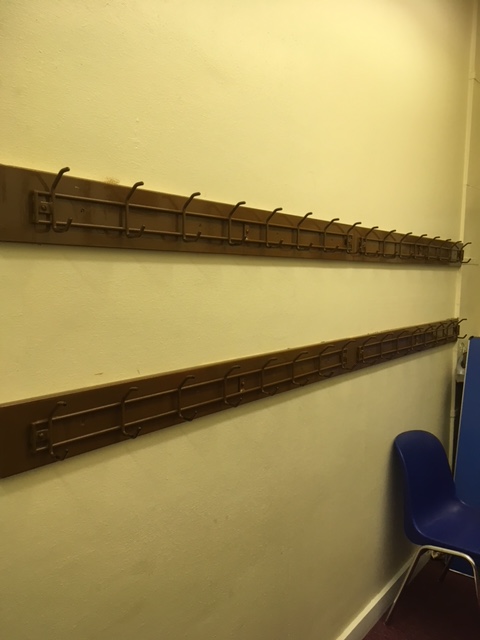 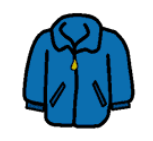 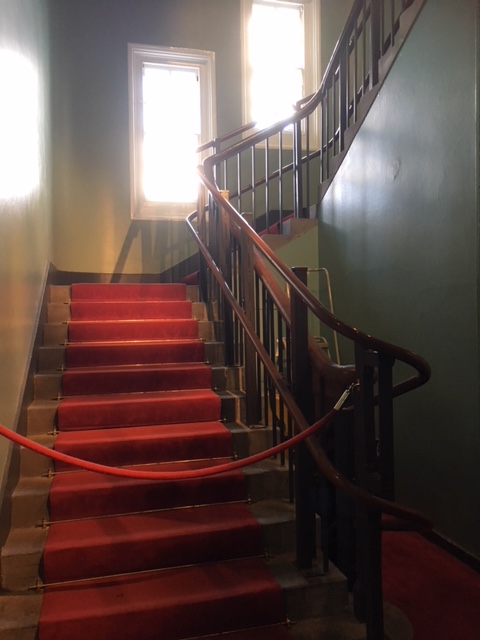 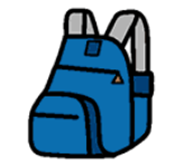 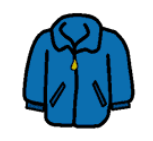 These are the toilets at the Museum.
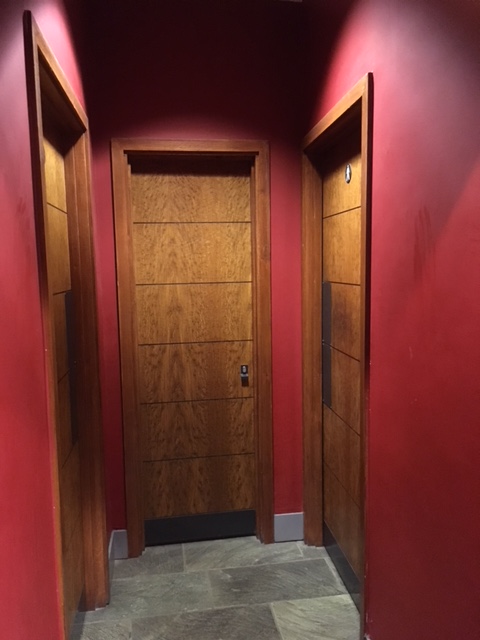 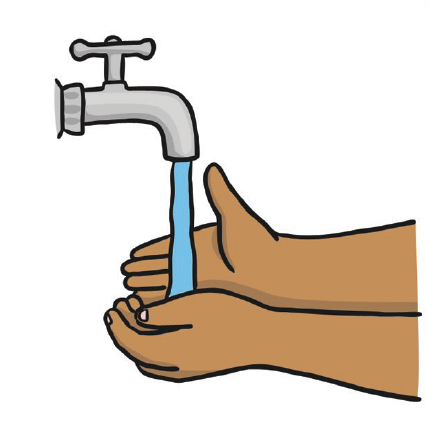 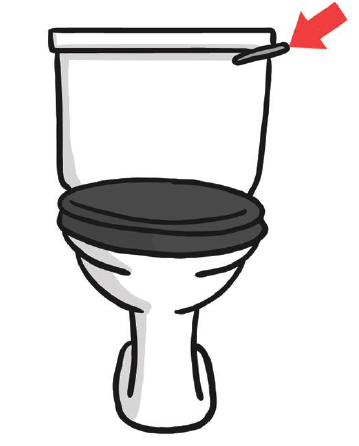 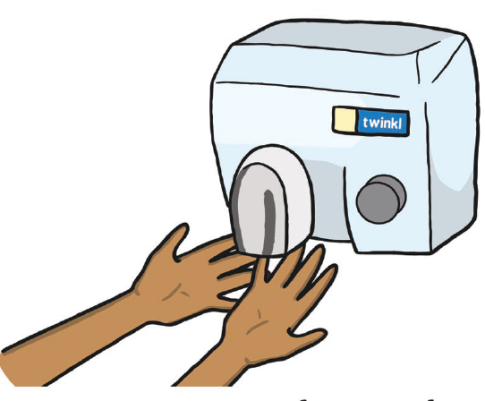 The hand dryers are very loud.
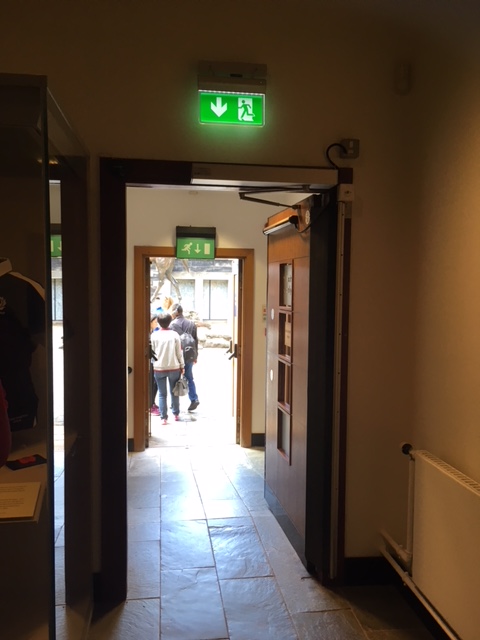 We will exit the War Museum through this door.
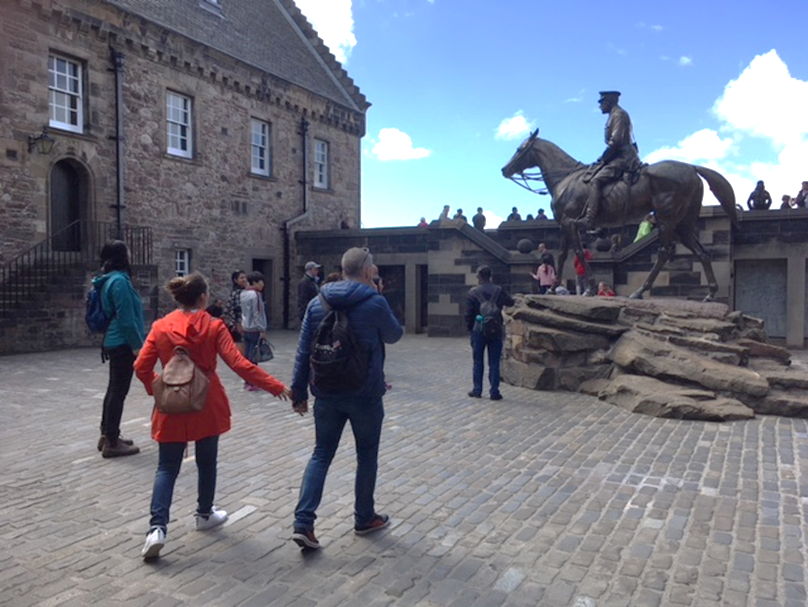 We will be back at Hospital Square ready to leave the National War Museum.
We can eat our lunch outside and borrow a picnic blanket to sit on. The corner of Hospital Square is a sheltered spot.
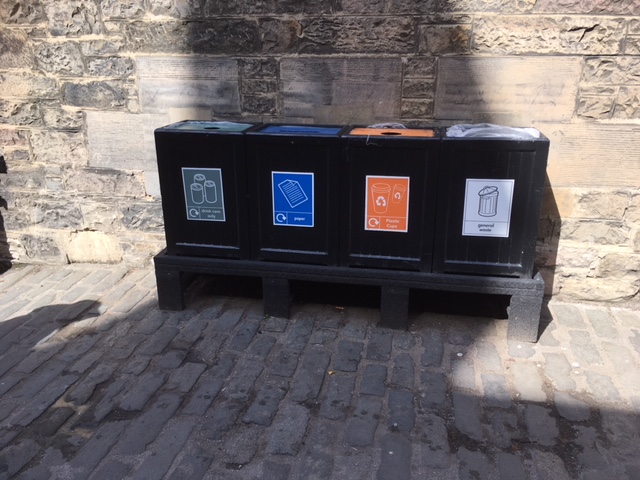 If we have any litter or recycling we can put it in the bins provided.
We can plan our visit by using the museum website. We can explore the rest of the Castle during our day out.
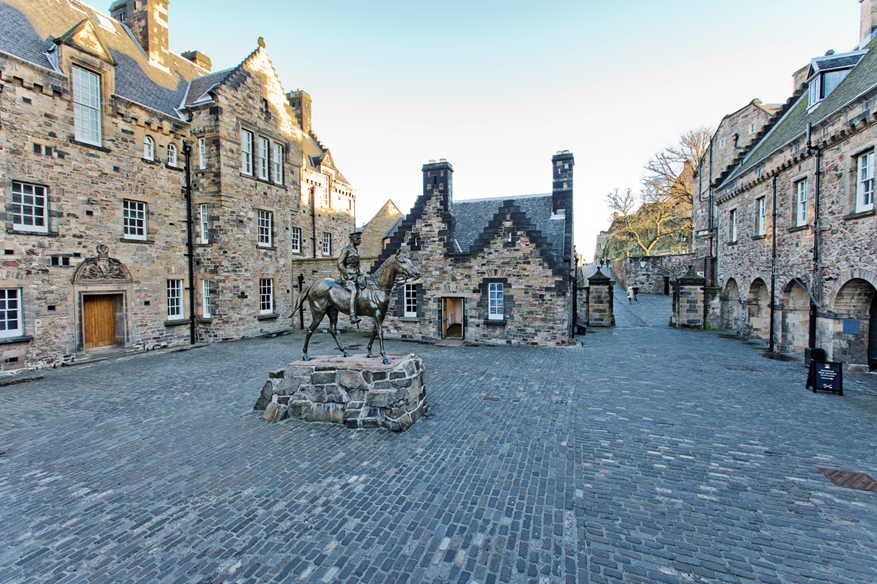 We will leave the Castle at
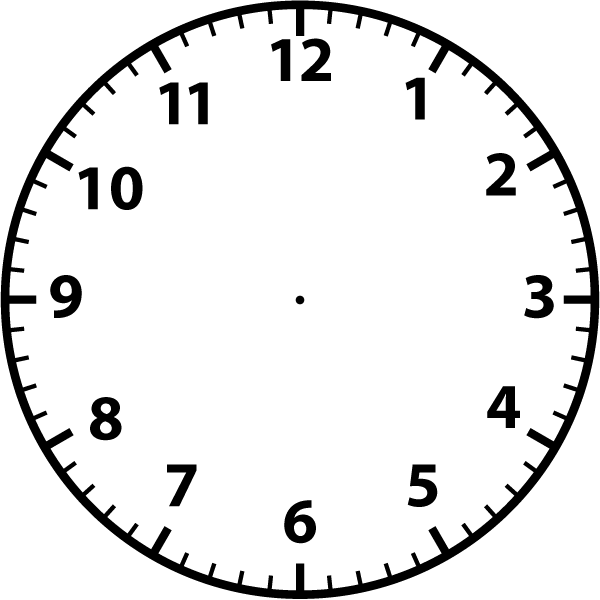 We will go back to school.
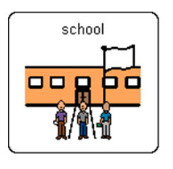 Our topic is
Add in what you are planning on looking at e.g. 
WW1
WW2
If you want to add in pictures of some of the museums’ objects you can search the collections here: http://www.nms.ac.uk/explore/search-our-collections/ 
This could be a fun pre-visit planning activity.